Period 3
Blake Barker
Just The Facts About Genetics
http://www.inlyschool.net/summer_reading/BookImages1-5/Bridging-Fluent/GregorMendel.jpg
http://trc.ucdavis.edu/biosci10v/bis10v/week4/pea.gif
Gregor Mendel
He was an monk who mostly did pastoral work at the St. Thomas Monastery of the Augustinian Order.
He did studies on the hereditary traits of pea plants. Mendel studied seven basic traits on about pea pods, and created the Laws of Heredity.
He lived from 1822- 1884, and did his heredity studies during the middle of his life.
He lived in Austria at his monastery.
He bred different types of pea plants together, and studied the traits of the parent plants and the daughter plants.
Monohybrid Crosses
Hybrid- the offspring produced by crossing two individuals of unlike genetic constitution; specifically, the offspring of two animals or plants of different races, varieties, species, etc.
P1 -  The parent generation of plants
F1 -  The first generation of  daughter plants.
F2 – The second generation of daughter plants.


The phenotype ratio of the F2 generation is 3:1.
http://lh6.ggpht.com/_e7iFuv4nxlY/RvmYLP4wm3I/AAAAAAAAADw/MktdHz8cABQ/Monohybrid+3+1.bmp
Seven Traits Of Peas
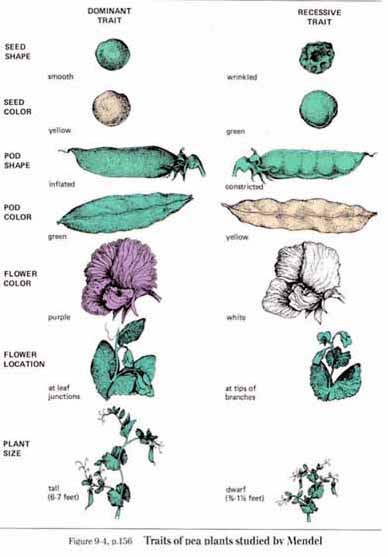 Seed shape: The peas are either smooth or wrinkled

Seed color: yellow or green

Pod Shape: Inflated or Constricted

Pod Color: Green Or Yellow

Flower Color: purple or white.

Flower Location: Leaf Conjunctions- At tips of branches

Plant size: Tall or Dwarf

http://carolguze.com/images/Gen_Genetics/seven_pea_traits.jpg
The Rule Of Unit Factors
There are two factors in an organism that affect each of it’s traits; genes that exist in alternate forms, called alleles.
The Rule of Dominance
Dominant Traits- traits that only need one allele to become active; represented by capital letter.
Recessive Traits- traits that require both alleles to be active; represented by lowercase letter.
Dominant Allele
Tt
Recessive Allele
The Law Of Segregation
The P1 generation pea plants  with “TT” and “tt” traits give a dominant and a recessive allele to every one of their offspring.
Because each F1 generation pea plant contains both  dominant and recessive alleles,  it can produce two types of gametes: a tall one and a short one.
During fertilization, these gametes randomly pair to produce four combinations of alleles.
http://www.scienceclarified.com/images/uesc_07_img0360.jpg
Phenotypes And Genotypes
Phenotype-  the way on organism looks and behaves according to it’s traits.
Genotype-  the allele combination an organism contains.
Homozygous- Containing a trait with two matching alleles (i.e. “TT” or “tt”).
Heterozygous- Containing a trait with alleles that do not match (i.e. “Tt”).
Dihybrid Crosses
Dihybrid- involving the cross of two different traits




Phenotype Ratio:  9:3:3:1




URL: http://www.biologycorner.com/resources/dihybrid_cross.gif
The Law Of Independent Assortment
A RrYy parent plant can form 4 differing gametes with equal frequency; they are as follows: Round Yellow, Round Green, Wrinkled Yellow , and Wrinkled Green.  In terms of alleles, there are a total of 9 possible combinations: RRYY, RrYY, RrYy, rrYy, rryy, Rryy, rrYY, RRyy, and RRYy.